Babies Can’t Wait – Part C Early Intervention
FFY22 Annual Performance Report (APR) Data
Annual Performance Report (APR)
Submitted annually to the Office of Special Education Programs (OSEP) 
Evaluates the state's efforts to implement the requirements and purposes of Part C
The APR includes Compliance and Performance Indicators
Compliance Indicators: Indicators where 100% compliance is the requirement 
Indicator 1: Timely Service Delivery
Indicator 7: 45-Day Timeline
Indicator 8: Early Childhood Transition
Performance Indicators: Indicators that focus on system and child and family outcomes 
Indicator 2: Settings				Indicator 5: Child Find Birth to 1
Indicator 3: Child Outcomes		 	Indicator 6: Child Find Birth to 3
Indicator 4: Family Outcomes
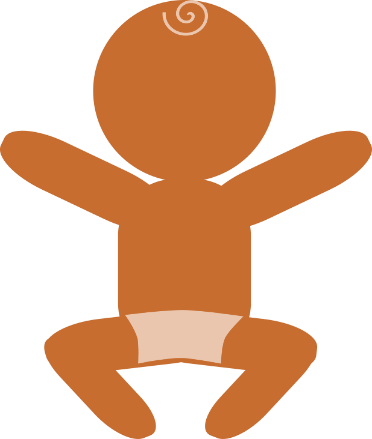 Indicator 1: Timely Services Delivery
97.1
%
Percent of infants and toddlers with Individualized Family Service Plans (IFSP) who receive early intervention services on their IFSPs in a timely manner
91
%
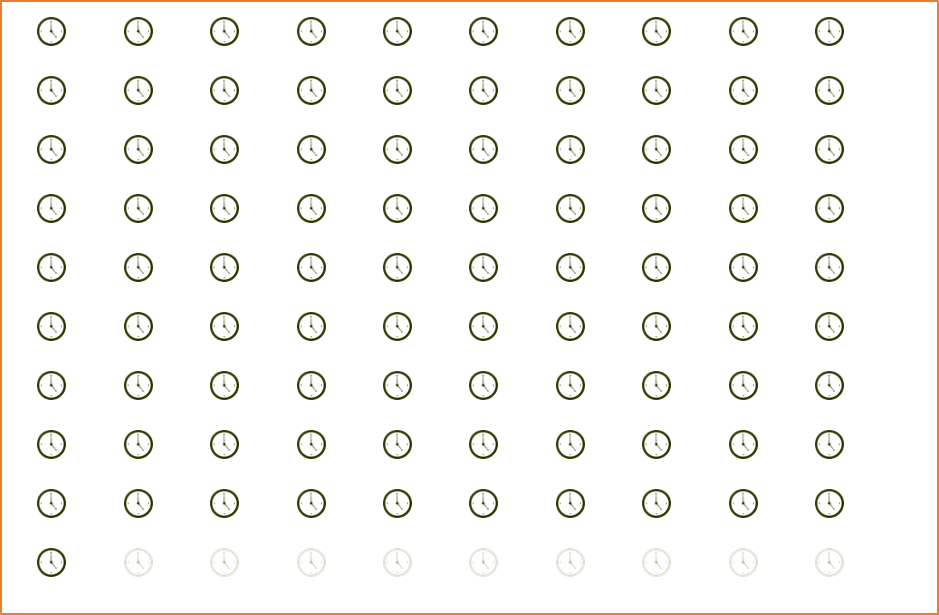 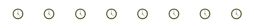 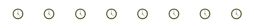 *State Target: 100%
In FFY2022, 97.1% of infants and toddlers received timely services
Timely: <=45 days between service consent date and initial date of service
IFSP: Individualized Family Service Plan
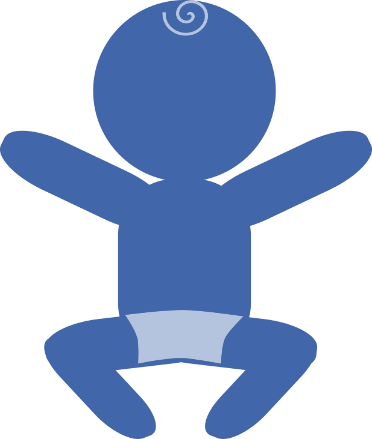 Indicator 7: 45-Day Timeline
89.3
%
Percent of eligible infants and toddlers with IFSPs for whom an evaluation and assessment and an initial IFSP meeting were conducted within Part C’s 45-day timeline
91
%
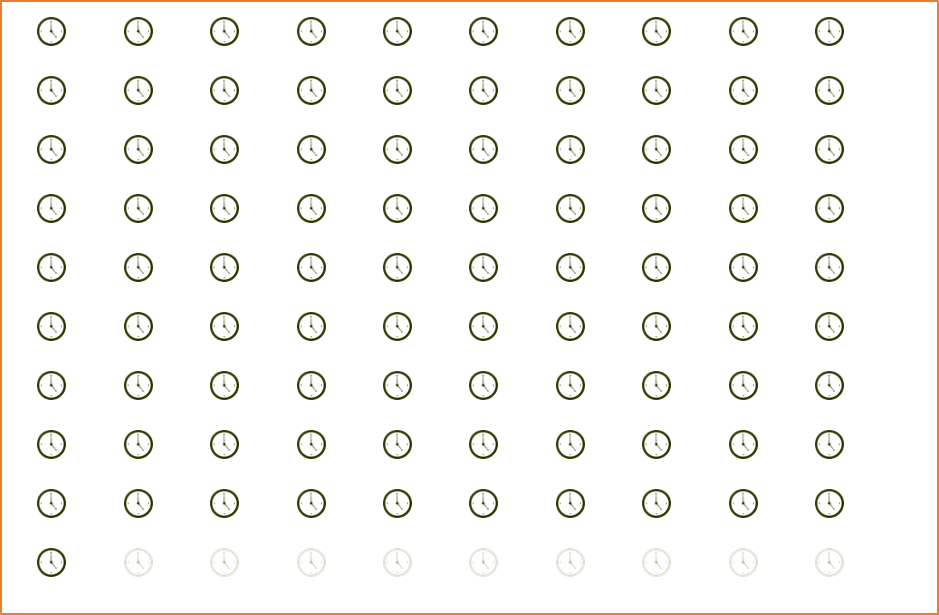 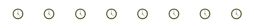 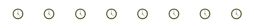 *State Target: 100%
In FFY2021, 89.3% of infants and toddlers received an initial evaluation, assessment and initial IFSP meeting within 45 days
Timely: <=45 days between primary referral date and initial IFSP date
IFSP: Individualized Family Service Plan
Indicator 8: Early Childhood Transition
Percent of all children exiting Part C who received timely transition planning to support the child's transition to preschool and other appropriate community services by their third birthday including:

8A: Timely Transition Steps and Services;  
8B: Timely Notification to SEA & LEA; and 
8C: Timely Transition Conference
*State Target is 100%
 SEA: State Education Agency
 LEA: Local Education Agency
Indicator 8: Early Childhood Transition
100%
99.5%
8A: Transition Steps & Services
8C: Transition Conference
8B: Notification
*8A Timely: Developed an IFSP with transition steps and services at least 90 days and not more than 9 months prior to the toddler’s 3rd birthday
*8B Timely: Notified the State Educational Agency (SEA) and the Local Educational Agency (LEA) at least 90 days and not more 9 months prior to the toddler’s 3rd birthday for toddlers potentially eligible for Part B preschool services
*8C Timely: Conducted the transition conference at least 90 days and not more than 9 months prior to the toddler’s 3rd birthday for toddlers potentially eligible for Part B preschool services
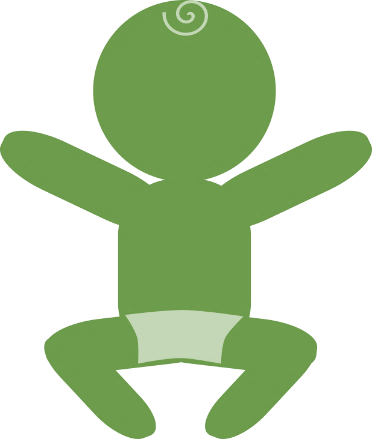 Indicator 2: Settings
Percent of infants and toddlers with IFSPs who primarily receive early intervention services in the home or community-based settings
92.3
%
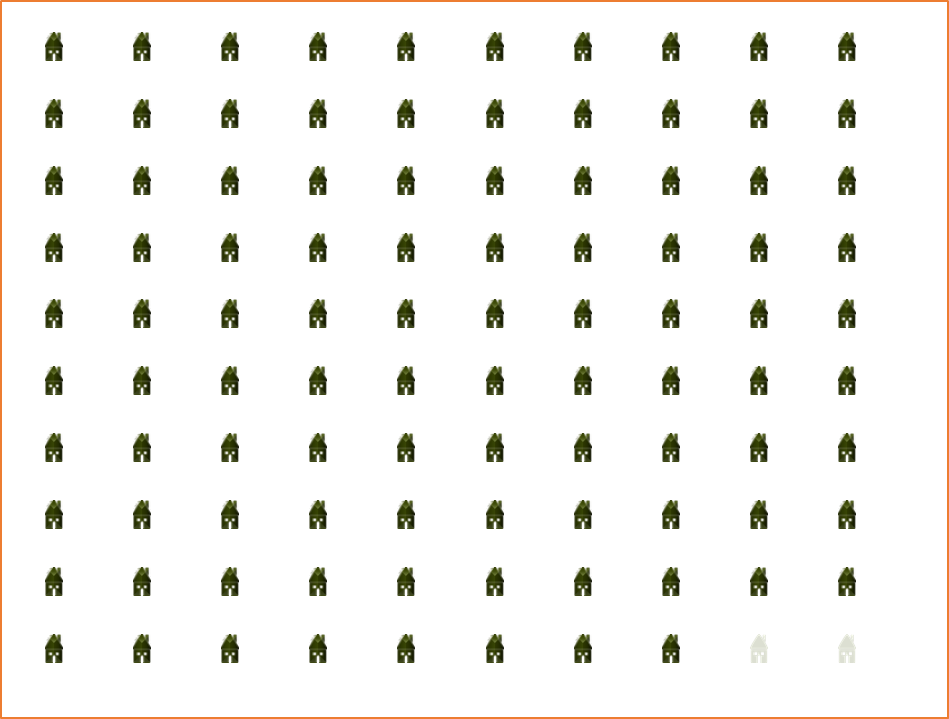 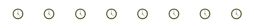 *State Target: 98%
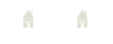 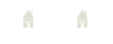 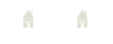 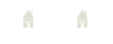 In FFY2021, 90.0%* of infants and toddlers received services in a home or community setting
*Based on children with IFSPs as of 12/1/2022
[Speaker Notes: Due to an error in the SY 2022-23 EMAPS IDEA Part C Child Count and Settings Survey; Section A: Child Count and Settings by Age, the number of infants and toddlers with IFSPs who primarily receive early intervention services in the home or community-based settings should be 8,092, not 8,702. Therefore, FFY 2022 data should be 92.99%, not 100.00%. Georgia Part C regrets this error.]
Indicator 3: Child Outcomes
Percent of infants and toddlers with IFSPs who demonstrate improved outcomes during their time in Part C including:

3A: Positive social-emotional skills (including social relationships);  
3B: Acquisition and use of knowledge and skills (including early language/communication); and 
3C: Use of appropriate behaviors to meet their needs
Indicator 3: Child Outcomes Progress
Progress for child outcomes is summarized and reported to OSEP using two summary statements:

Summary Statement 1 (SS1): Of those children who entered the program below age expectations in each outcome, the percent who substantially increased their rate of growth by the time they turned 3 years or exited the program
c + d
a + b + c + d
Summary Statement 2 (SS2): The percent of children who were functioning within age expectations in each outcome by the time they turned three years or exited the program
d + e           
a + b + c + d + e
Indicator 3A: Positive social-emotional skills
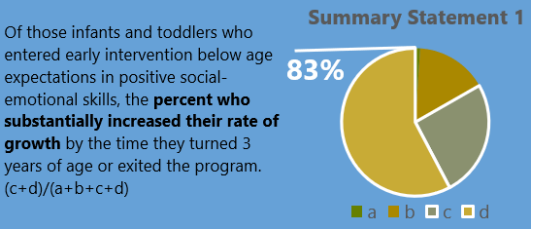 80.1%
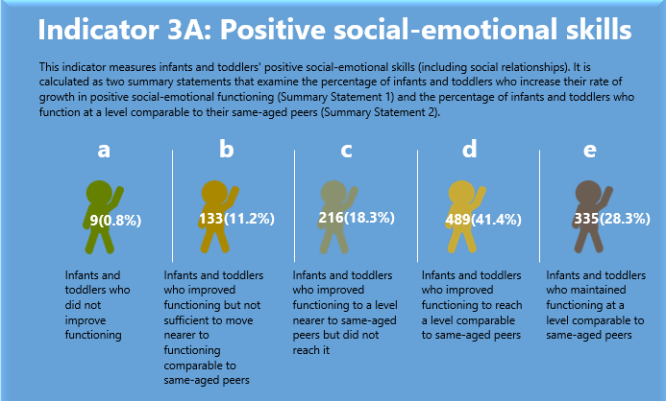 *Summary Statement 1 State Target: 85%
26 (0.3%)
696 (13.9%)
1,109 (23%)
1,802 (34.4%)
1,386 (28.5%)
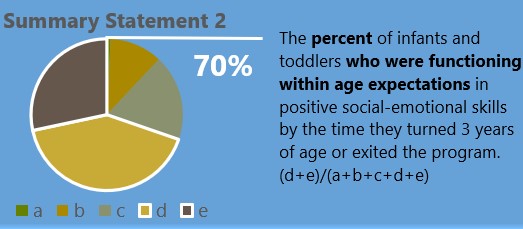 62.9%
*Summary Statement 2 State Target: 65%
Indicator 3B: Acquisition & use of knowledge & skills
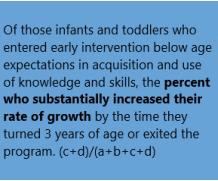 83%
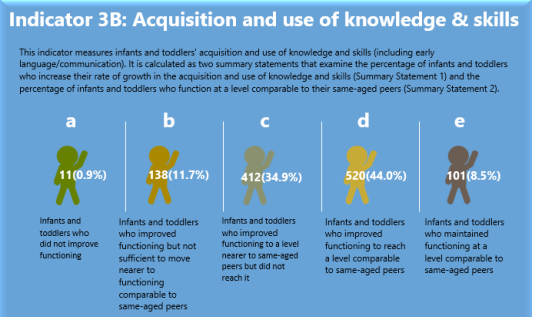 *Summary Statement 1 State Target: 87.5%
23 (0.3%)
741 (15.4%)
1,778 (37.1%)
2,075 (38.7%)
402 (8.6%)
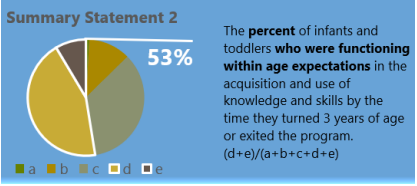 47.3%
*Summary Statement 2 State Target: 51%
Indicator 3C: Use of appropriate behaviors to meet their needs
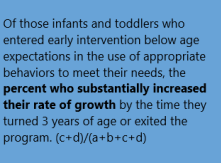 83%
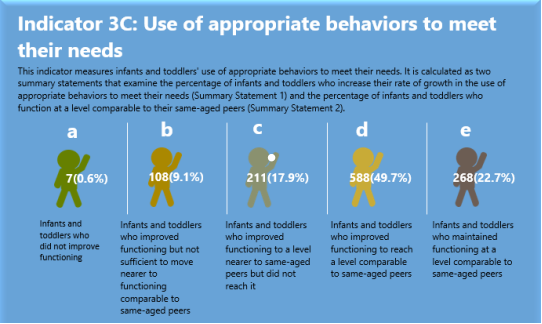 *Summary Statement 1 State Target: 86.1%
21 (0.4%)
581 (12.5%)
1,009 (20%)
2,209 (42.8%)
1,199 (24.4%)
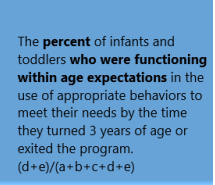 67.1%
*Summary Statement 2 State Target: 68.2%
Indicator 4: Family Outcomes
Percent of families participating in Part C who report that early intervention services have helped the family:

4A: Know their rights;  
4B: Effectively communicate their children’s needs; and 
4C: Help their children develop and learn
Indicator 4: Family Outcomes
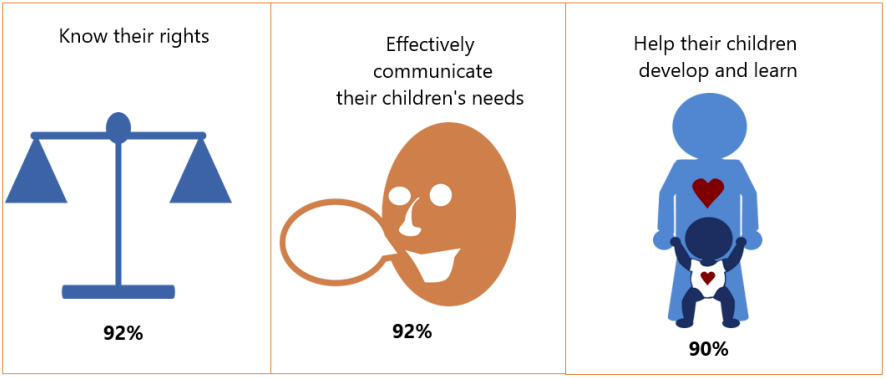 94%
93.3%
91%
4C
*State Target: 86.5%
4B
*State Target: 90.5%
4A
*State Target: 91.2%
Indicators 5 & 6: Child Find Birth to 1 & Birth to 3
Indicator 6: Child Find, Ages Birth to 3
Indicator 5: Child Find, Ages Birth to 1
*Data based on infants and toddlers with IFSPs as of 12/1/2022
Indicator 5 & 6: Children Served, Birth to 3
Sex
N = 17,545
Race/Ethnicity
Age
In Fiscal Year 2022, a total of 17,545 children ages birth through 3 years were served by the Georgia Part C Babies Can’t Wait Program
*American Indian or Alaska Native, Native Hawaiian or Pacific Islander, and Multiracial
Babies Can’t Wait – Part C Early Intervention
FFY22 Local Program Performance
Indicator 1: Timely Services
- Data: This data is based on the 2022-2023 Annual Performance Report (APR) where all indicators are more fully addressed.
- Timely* services must have been started within 45 days of consent date for a child to be considered having timely received services.
Indicator 2: Natural Settings
Data: This data is based on infants and toddlers with IFSPs as of 12/1/2022 submitted under the IDEA Section 618 Child Count Data.
Indicator 3: Child Outcomes
*Summary Statement 1 (SS1): Of those children who entered the program below age expectations in each outcome, the percent who substantially increased their rate of growth by the time they turned three years of age or exited the program.
Indicator 3: Child Outcomes
*Summary Statement 2 (SS2): The percent of children who were functioning within age expectations in each outcome by the time they turned three years of age or exited the program.
Indicator 3: Child Outcomes
IFSP – Individual Family Service Plan
*Summary Statement 1 (SS1): Of those children who entered the program below age expectations in each outcome, the percent who substantially increased their rate of growth by the time they turned three years of age or exited the program.
Indicator 3: Child Outcomes
*Summary Statement 2 (SS2): The percent of children who were functioning within age expectations in each outcome by the time they turned three years of age or exited the program.
Indicator 3: Child Outcomes
*Summary Statement 1 (SS1): Of those children who entered the program below age expectations in each outcome, the percent who substantially increased their rate of growth by the time they turned three years of age or exited the program.
Indicator 3: Child Outcomes
*Summary Statement 2 (SS2): The percent of children who were functioning within age expectations in each outcome by the time they turned three years of age or exited the program.
Indicator 4: Family Outcomes
Data: This data is based on the 2022-2023 Annual Performance Report (APR) where all indicators are more fully addressed.
Percentages based on 1-4 responses are not shown and are indicated by an *.
Indicator 4: Family Outcomes
Data: This data is based on the 2022-2023 Annual Performance Report (APR) where all indicators are more fully addressed.
Percentages based on 1-4 responses are not shown and are indicated by an *.
Indicator 4: Family Outcomes
Data: This data is based on the 2022-2023 Annual Performance Report (APR) where all indicators are more fully addressed.
Percentages based on 1-4 responses are not shown and are indicated by an *.
Indicator 5: Child Find (Birth to One)
IFSP – Individualized Family Service Plan
IDEA – Individuals with Disabilities Education Act
*Data based on Georgia’s infants and toddlers with IFSPs as of 12/1/2022 submitted under the IDEA Section 618 Child Count Data.
Indicator 6: Child Find (Birth to Three)
IFSP – Individualized Family Service Plan
IDEA – Individuals with Disabilities Education Act
*Data based on Georgia’s infants and toddlers with IFSPs as of 12/1/2022 submitted under the IDEA Section 618 Child Count Data.
Indicator 7: 45-Day Timeline
*This indicator is addressed more fully in the Annual Performance Report (APR).
Indicator 8: Early Childhood Transition
*Timely: Developed an IFSP with transition steps and services at least 9 months prior to the toddler’s third birthday.
This indicator is addressed more fully in the Annual Performance Report (APR).
Indicator 8: Early Childhood Transition
*Timely: Notified (consistent with any opt-out adopted by the State) the State Educational Agency (SEA) and the Local Educational Agency (LEA) where the toddler resides at least 90 days and not more than 9 months prior to the toddler’s third birthday for toddlers potentially eligible for Part B preschool services.
Indicator 8: Early Childhood Transition
*Timely: Conducted the transition conference at least 90 days and not more than 9 months prior to the toddler’s third birthday for toddlers potentially eligible for Part B preschool services.